PLATILLA SITUACIONES DE APRENDIZAJE LOMLOE
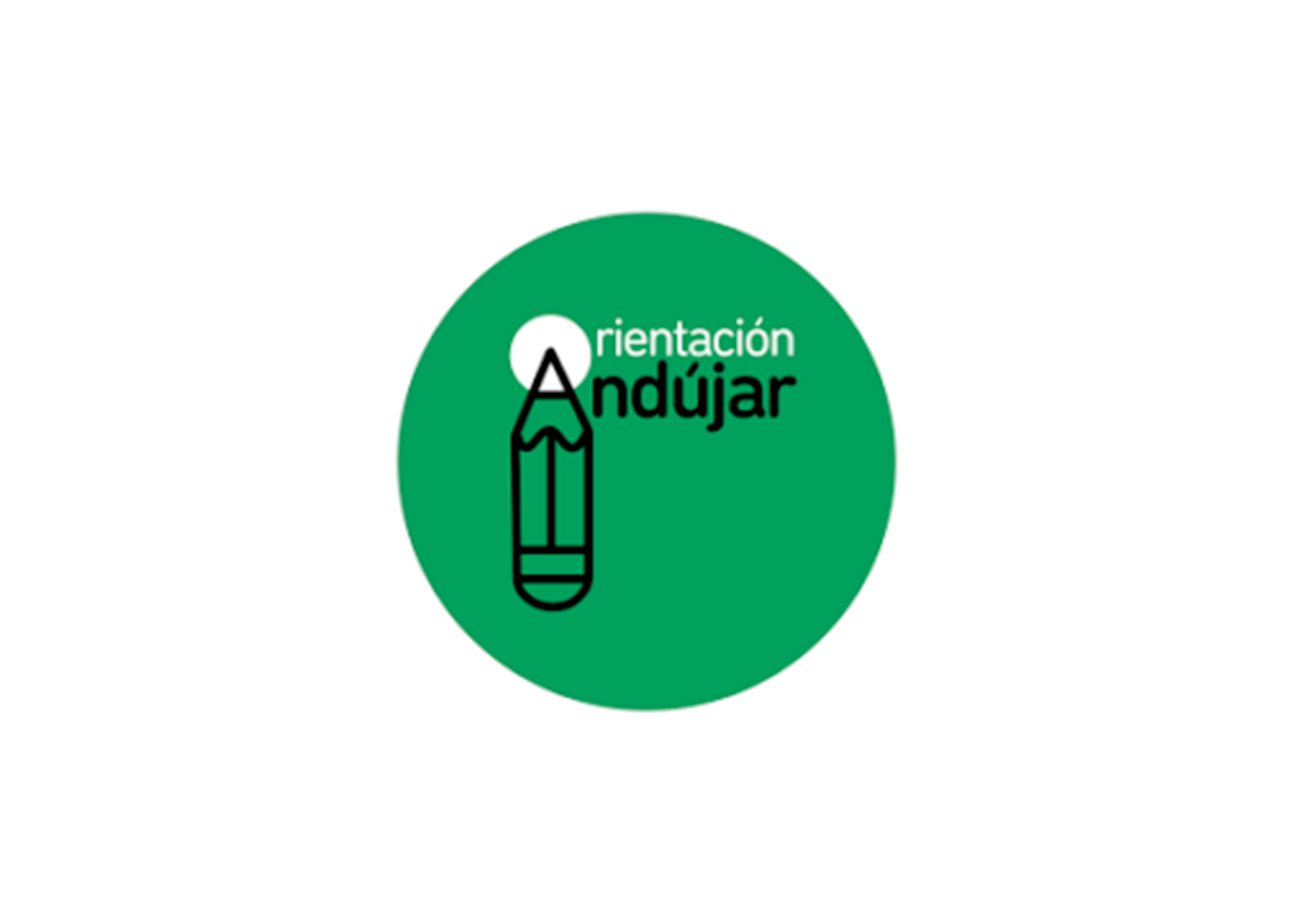 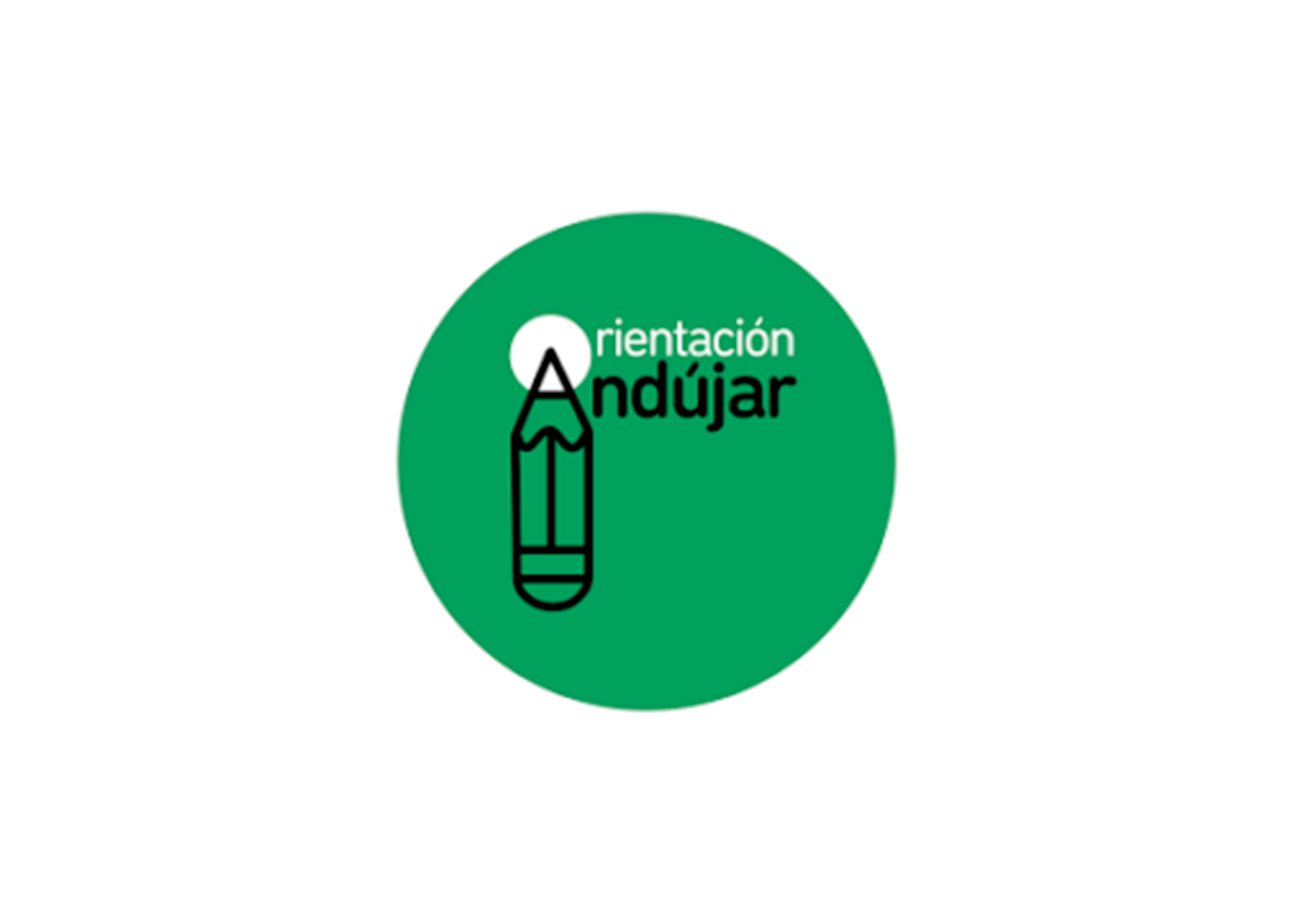 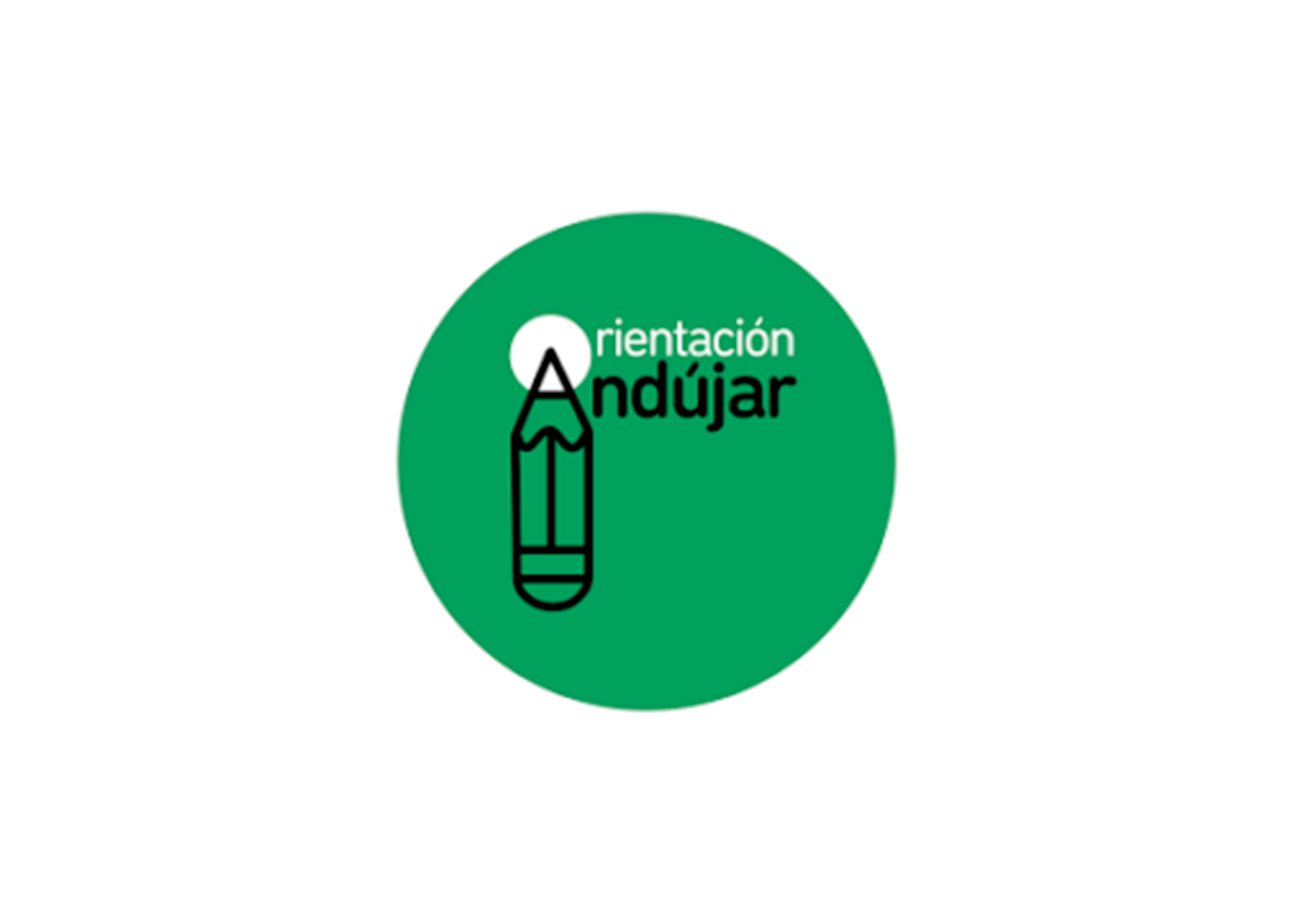 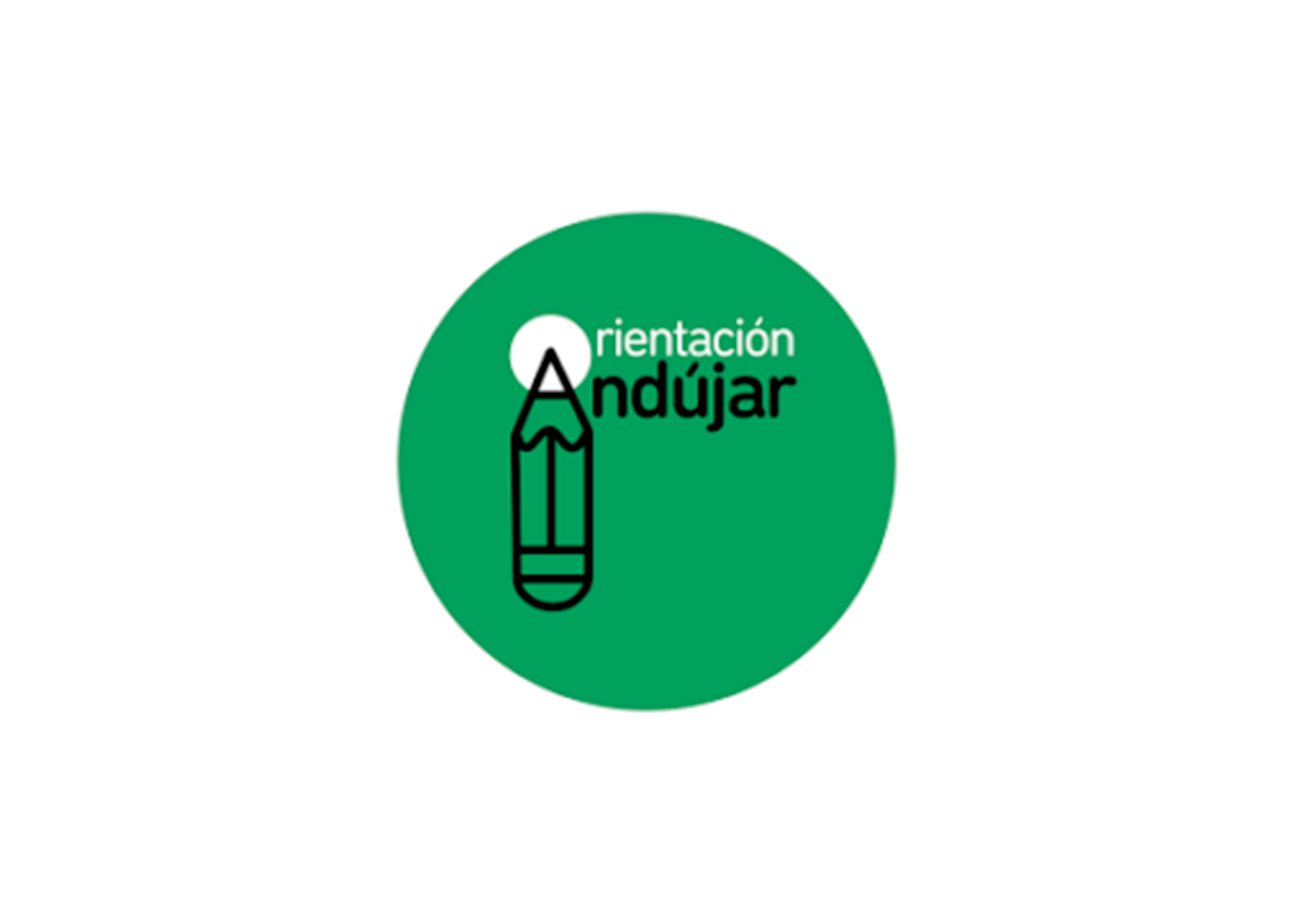